ÚVOD DO INVAZNÍ EKOLOGIE A MODELOVÁNÍ ROZŠÍŘENÍ DRUHŮ
Bc. Martina Doležalová
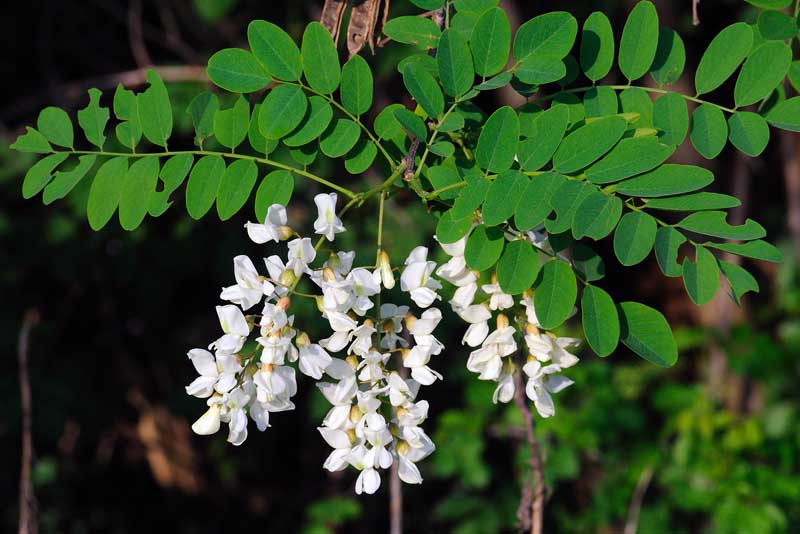 INVAZNÍ EKOLOGIE
HLAVNÍ TÉMATA INVAZNÍ EKOLOGIE
invazivnost druhů
invazibilita společenstev
impakt
management
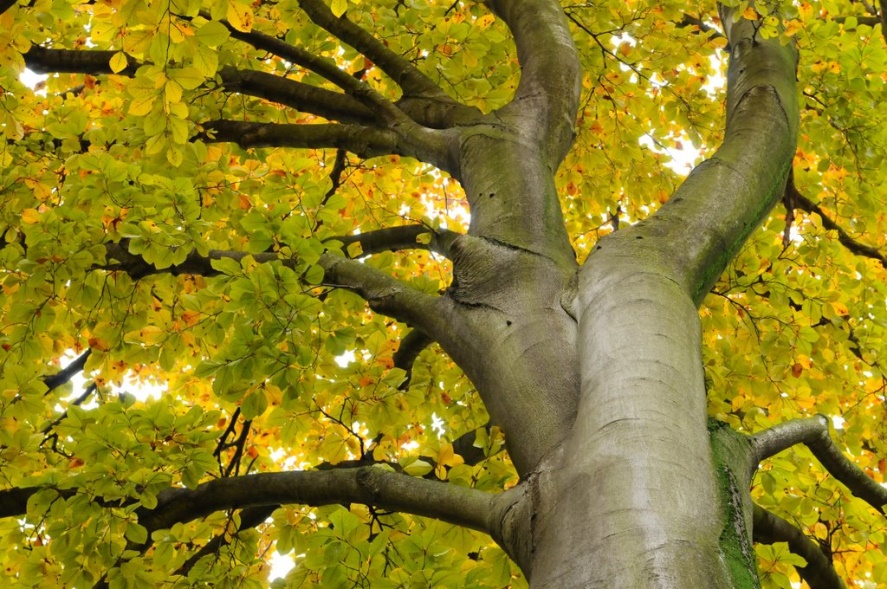 F. sylvatica
TERMINOLOGIE
původní druh
nepůvodní druh
přechodně zavlečený
naturalizovaný
invazivní
archeofyt
neofyt
A. saccharinum
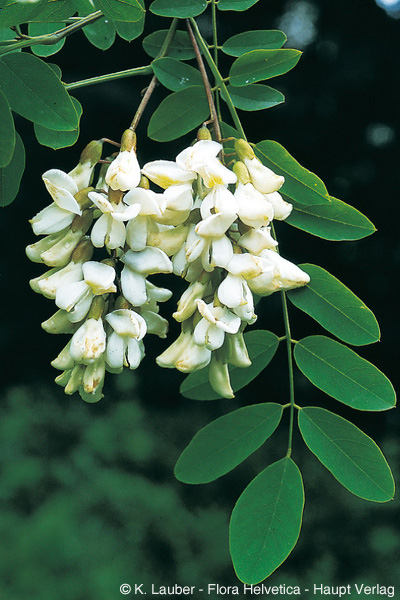 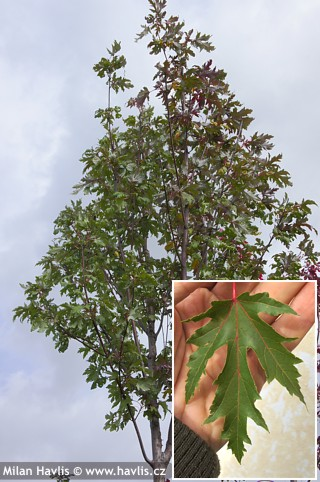 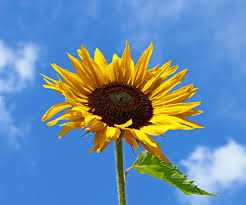 H. annuus
R. pseudoacacia
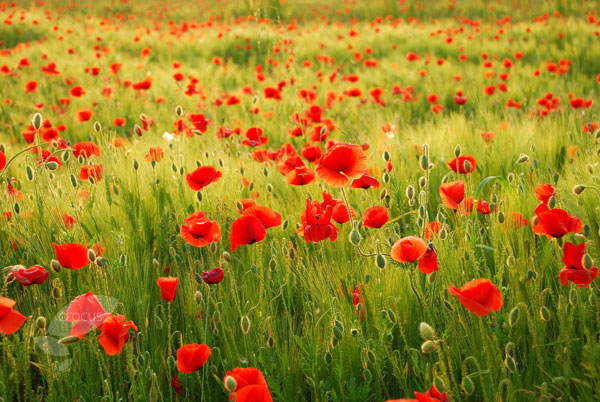 P. rhoeas
R. villosa
INVAZIVNOST DRUHŮ
doba zavlečení – čím déle je druh v území, tím je vyšší pravděpodobnost, že se stane invazním
schopnost šíření na velké vzdálenosti – invaze se šíří rychleji než přirozená migrace
hypotéza úniku před nepřáteli – v nepůvodním areálu mají druhy méně specializovaných nepřátel
INVAZIBILITA SPOLEČENSTEV
přísun diaspor – počet semen nebo plodů vstupujících do společenstva či na dané území
hypotéza biologické odolnosti – při větším množství druhů se zvyšuje mezidruhová kompetice, což vede k nižší pravděpodobnosti invaze
„invasional meltdown“ - mutualismus
teorie fluktuace dostupnosti zdrojů – s rostoucím množstvím volných zdrojů roste také invazibilita
IMPAKT
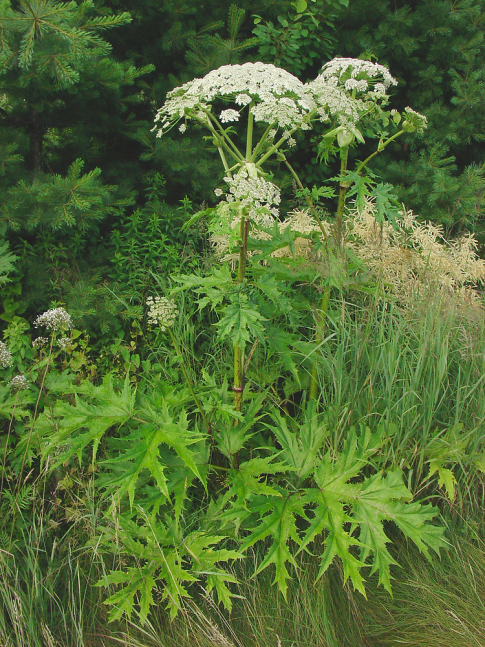 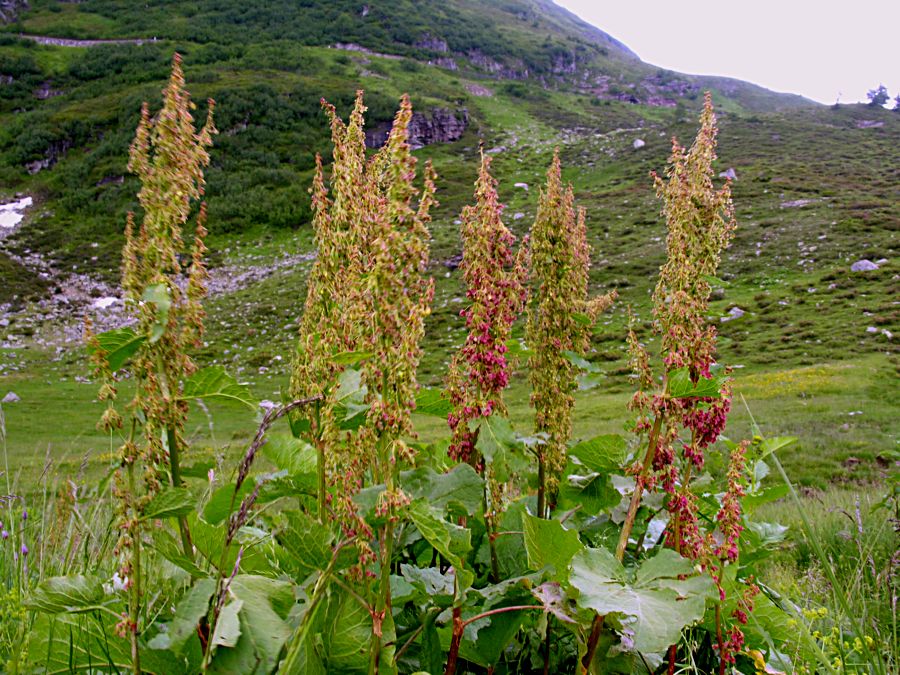 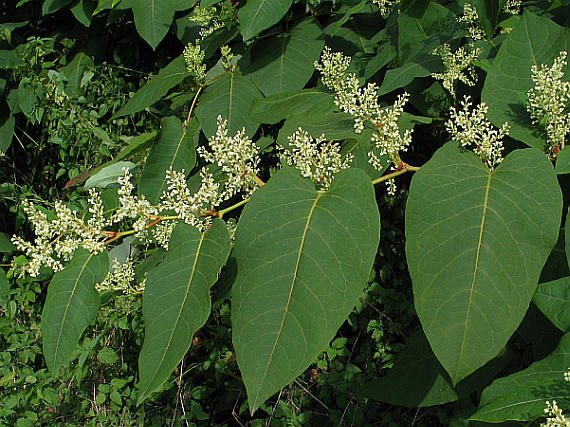 F. catus
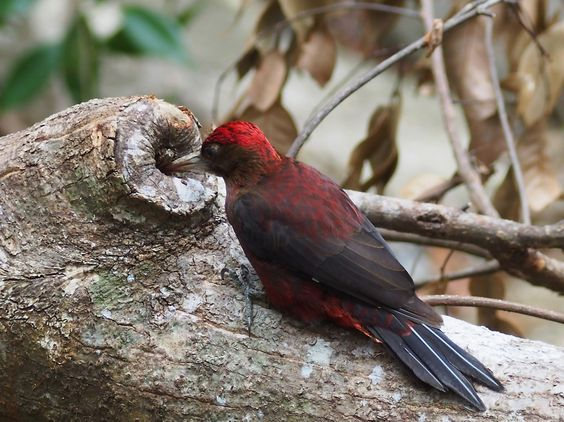 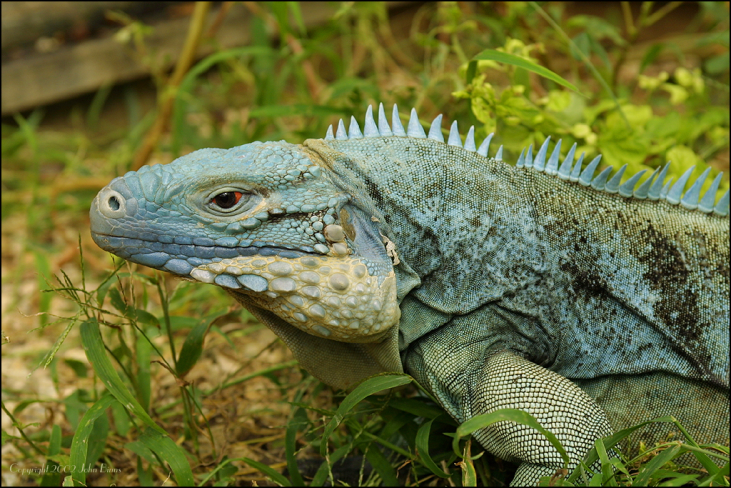 S. noguchii
C. lewisi
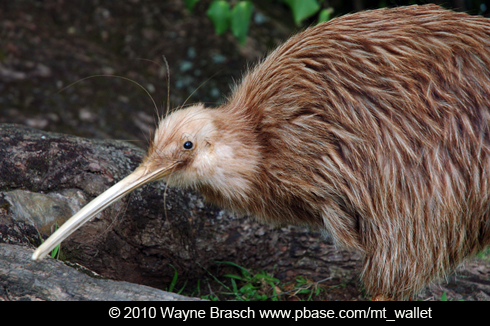 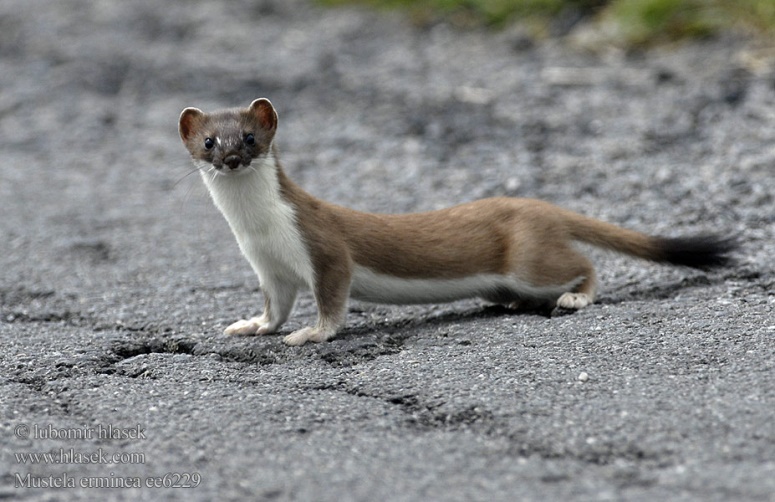 M. ermiea
A. mantelli
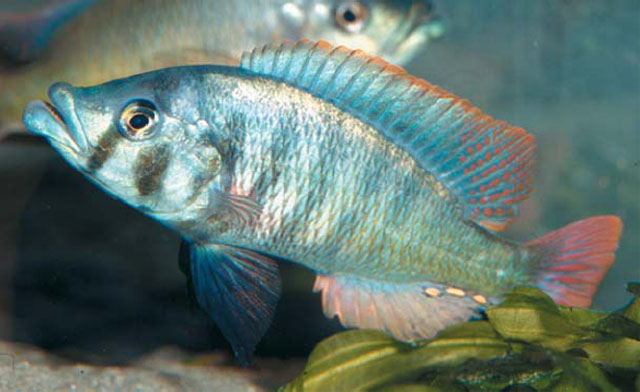 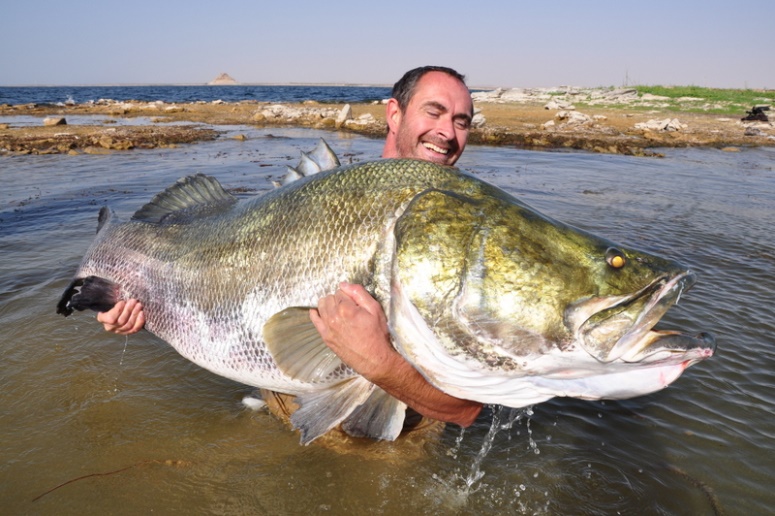 H. arcanus
L. niloticus
NEPŮVODNÍ FLÓRA EVROPY
5 789 nepůvodních druhů
z toho 2 843 druhů má původ mimo Evropu
3 749 naturalizovaných druhů
z toho 1 780 naturalizovaných druhů s původem mimo Evropu
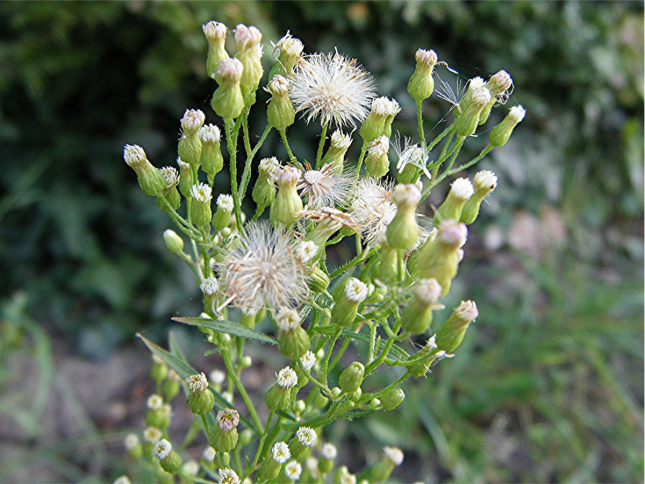 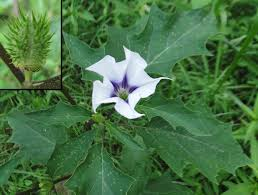 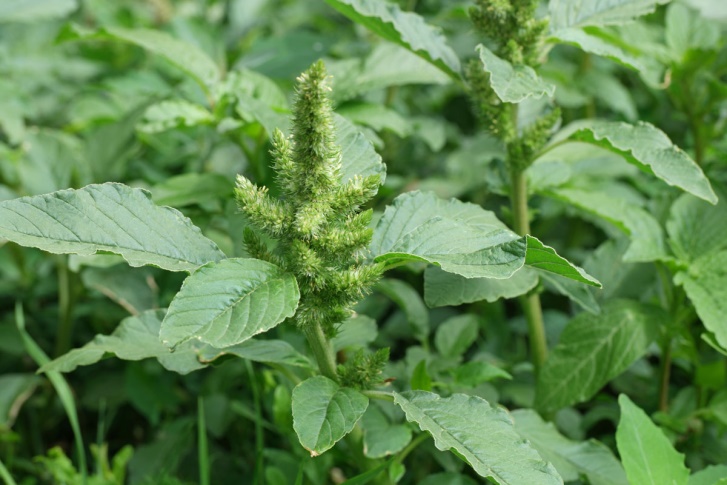 C. canadiensis
D. stramonium
A. retroflexus
NEPŮVODNÍ FLÓRA EVROPY
Lambdon, 2008
NEPŮVODNÍ FLÓRA EVROPY
Lambdon, 2008
NEPŮVODNÍ FLÓRA ČR
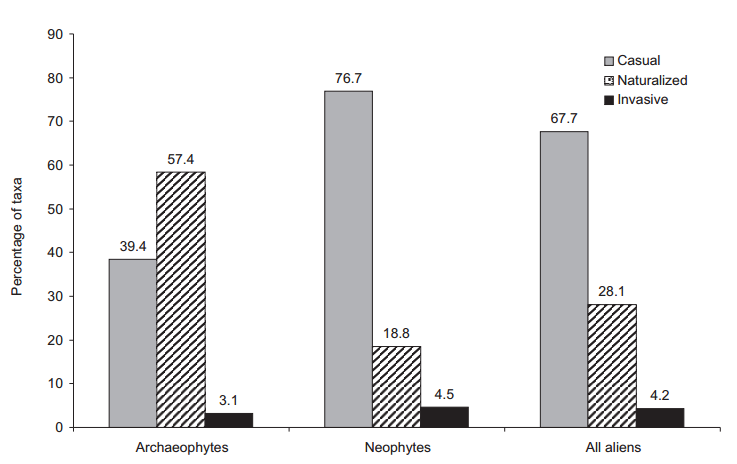 Pyšek et al., 2012
NEPŮVODNÍ FLÓRA ČR
NEPŮVODNÍ FLÓRA ČR
rod laskavec
rod pupalka
rod jetel
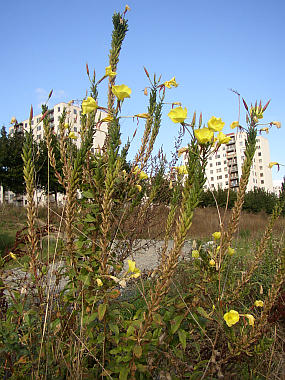 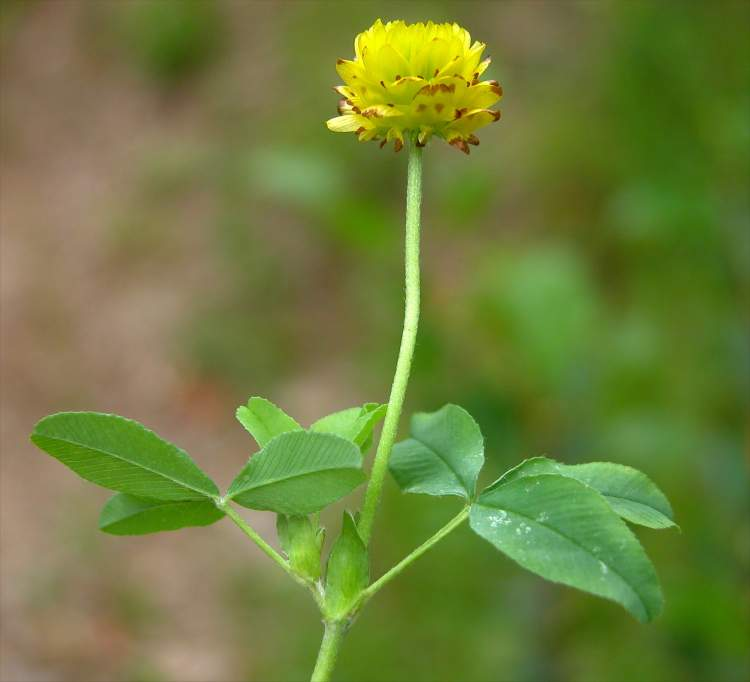 T. badium
A. powellii
O. glazioviana
MODELOVÁNÍ ROZŠÍŘENÍ DRUHŮ
SDMs (Species Distribution Models)
empirické modely spojující poznatky o výskytu druhů s environmentálními podmínkami prostředí, ve kterém žijí
využití:
současné rozšíření druhů a jeho změny
predikce potenciálního rozšíření
biologie, ekologie, biogeografie, biologie ochrany přírody,…
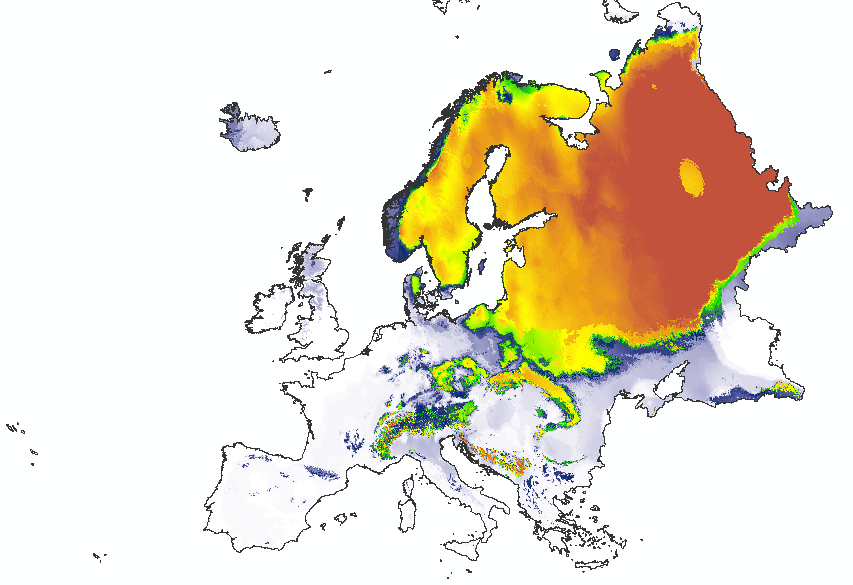 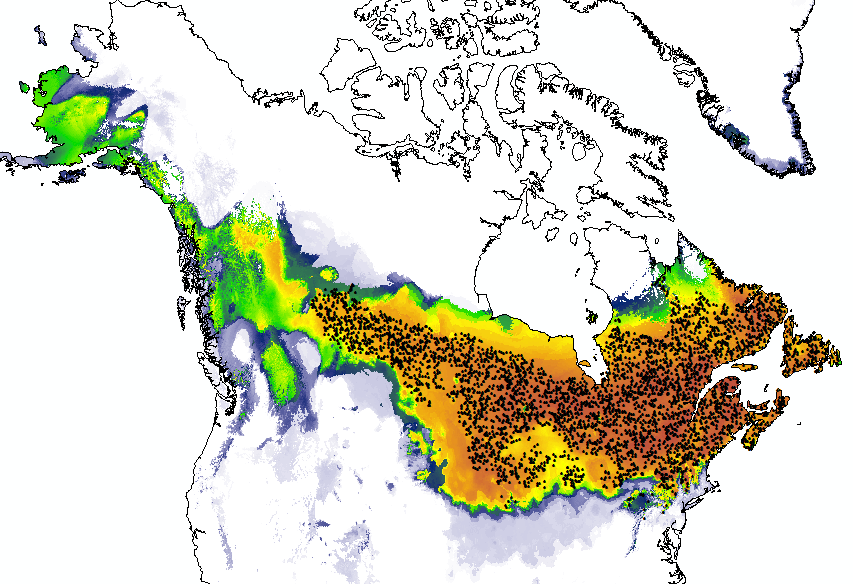 TEORIE ENVIRONMENTÁLNÍ NIKY
environmentální nika = soubor biotických i abiotických podmínek prostředí, ve kterých jsou druhy schopné přežít, rozmnožovat se a založit životaschopné populace 
základní (fundamentální)
realizovaná – vliv biotických interakcí
geografický prostor = skutečné rozšíření daného druhu, které se dá souřadnicemi zaznačit do mapy
environmentální prostor = základní nika
NA CO SI DÁT POZOR
v modelech se používají pouze vybrané podmínky prostředí (zejména klima)         klimatická nika
modelování potenciálního rozšíření invazních druhů
tvorba budoucích scénářů rozšíření druhů v případě klimatických změn
konzervatismus niky – stálost / dynamika niky v čase i prostoru
source – sink theory – druhy se mohou vyskytovat i tam, kde pro ně nejsou vhodné podmínky (sink habitat)
MAXENT
program sloužící k modelování rozšíření druhů na základě principu maximální entropie
data o výskytu druhů + environmentální data
výhody:
pouze presence – only data
pseudo – absence 
environmentální data mohou být 
   jak spojitá, tak kategoriální
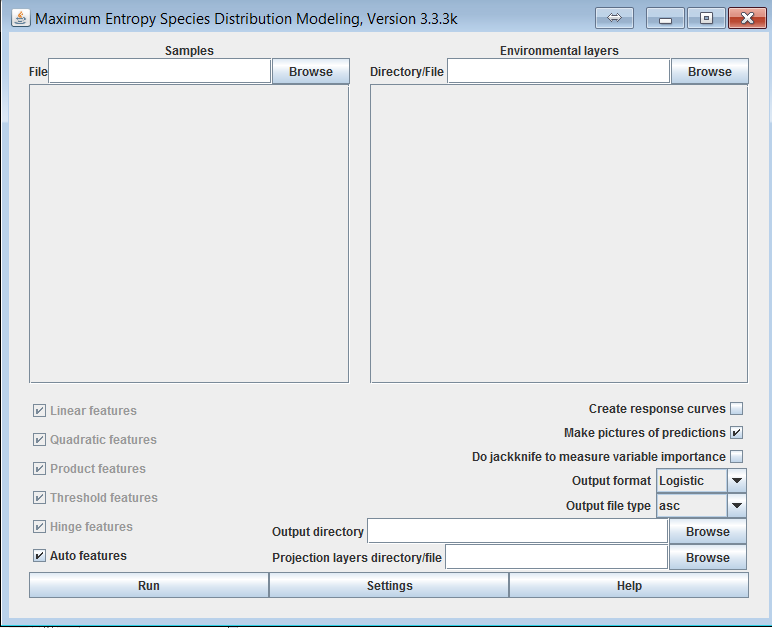 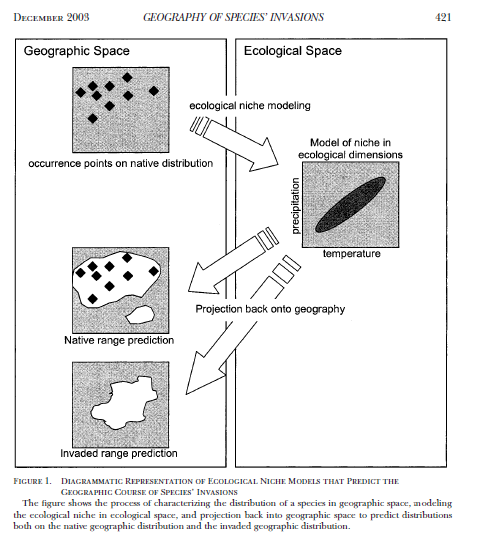 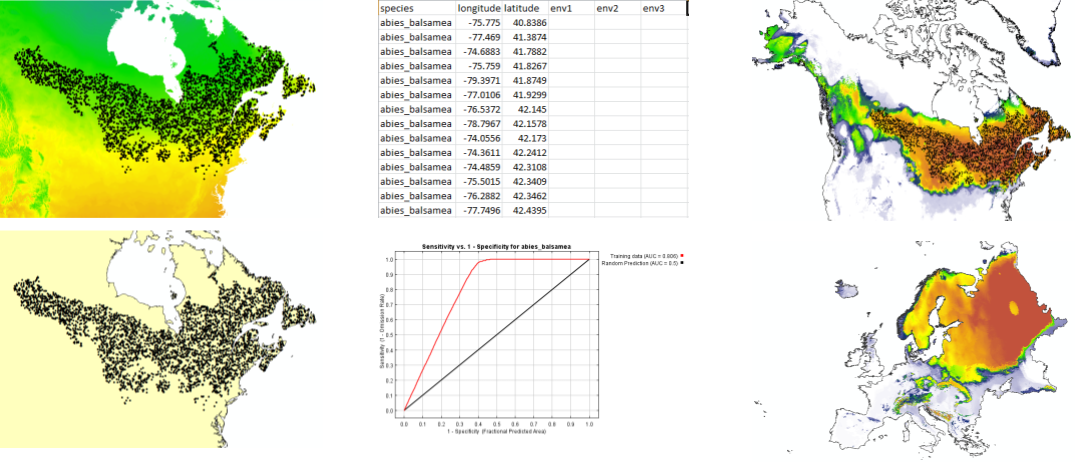 DIPLOMOVÁ PRÁCE
Modelování klimatické niky invazních druhů rostlin
mapy ukazující vhodnost klimatických podmínek v Evropě pro invazní druhy dřevin ze Severní Ameriky
pomocí prostorového modelování otestovat tzv. Rejmánkovu hypotézu o tom, že nejvíce invadované jsou mezické podmínky prostředí

vychází se z předpokladu, že invazní druhy si budou v novém areálu zachovávat svou klimatickou niku (niche conservatism)
DATA O VÝSKYTU DRUHŮ
prezenční data výskytu vybraných severoamerických druhů, které jsou invazní v Evropě
Atlas of United States Trees (Elbert, Little, Jr.) – digitální databáze
databáze DAISIE – invazní druhy v Evropě
83 druhů 
27 jehličnanů, 8 keřů, 49 listnáčů
9 druhů odstraněno pro příliš malý areál (pod 10 000 km2)
74 druhů
21 jehličnanů, 8 keřů, 46 listnáčů
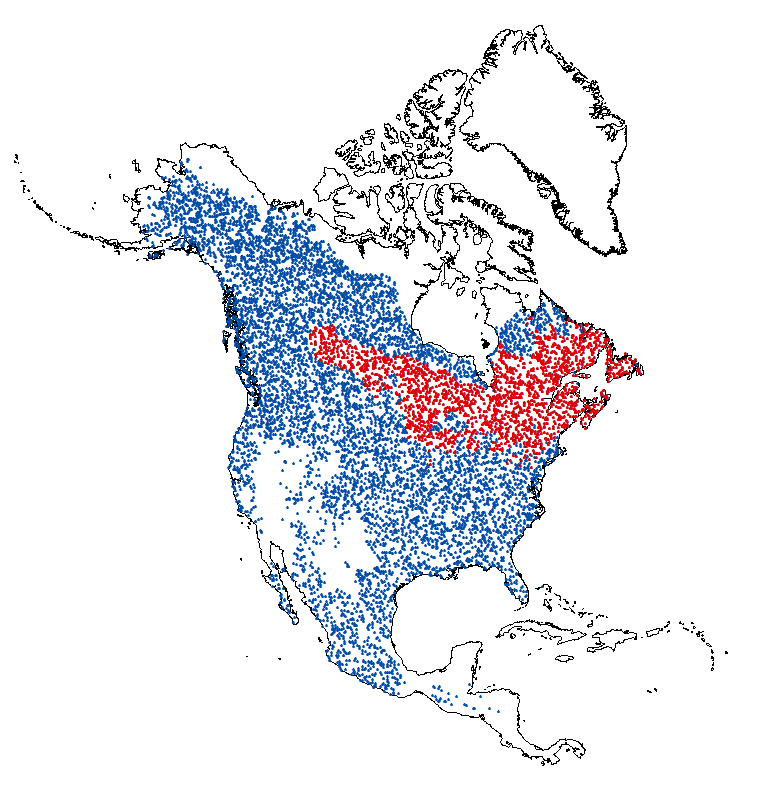 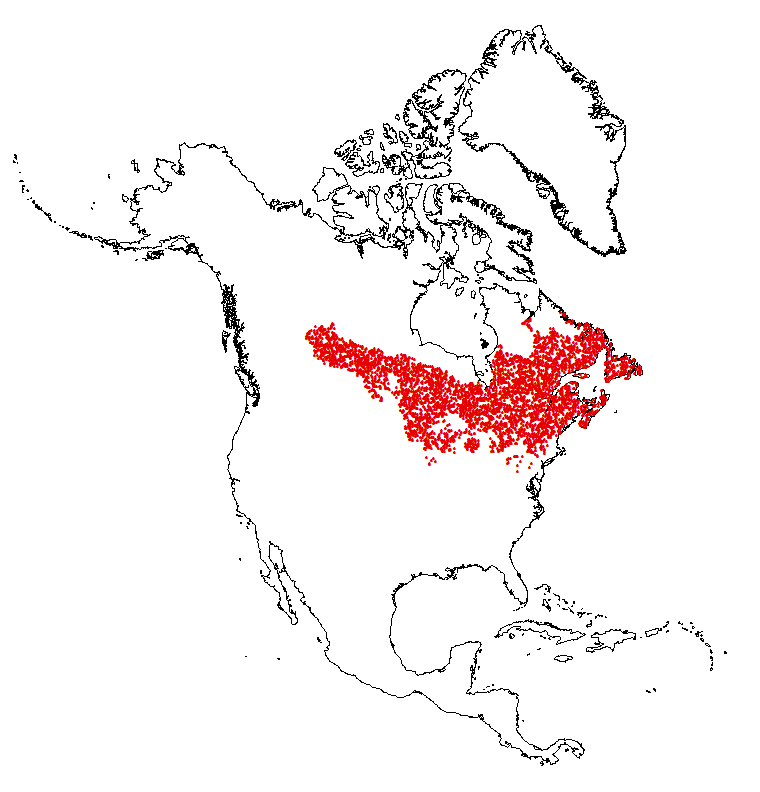 KLIMATICKÁ DATA
databáze WORLDCLIM
bioklimatické proměnné
19 datasetů – roční trendy, sezónnost, extrémní hodnoty
vybráno 6 datasetů
ANALOGIE
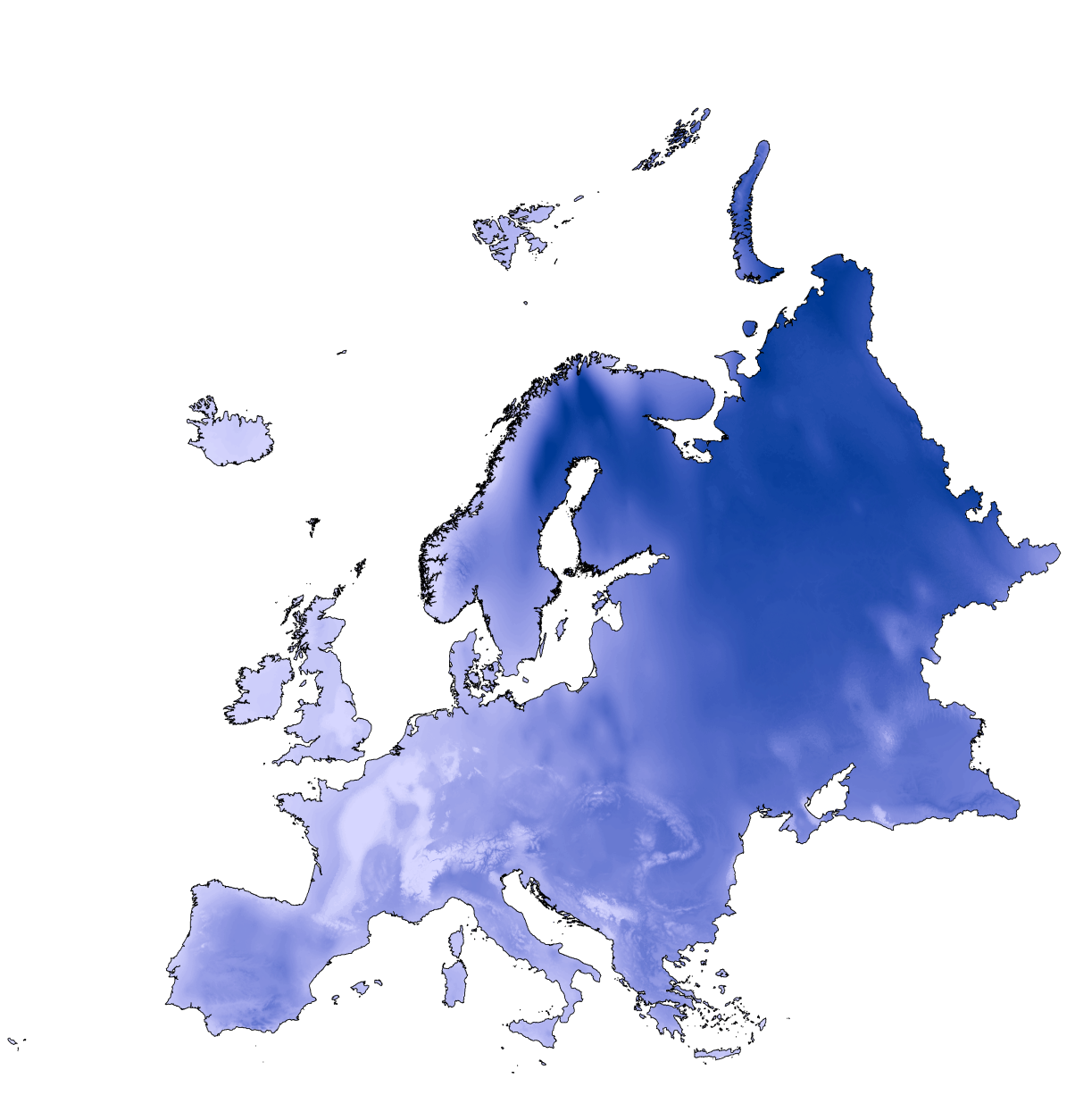 VYHODNOCENÍ MODELŮ
AUC = „Area Under the Curve“
0,5 – 0,7: žádná či špatná přesnost
0,7 – 0,9: střední přesnost
0,9 – 1: výborná přesnost
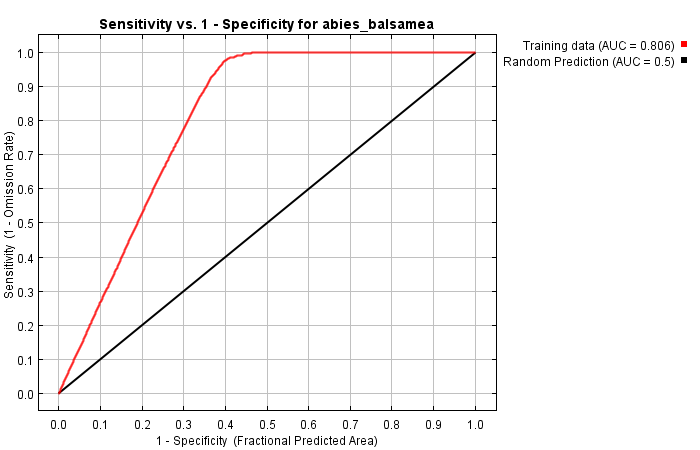 Abies balsamea – jedle balzámová
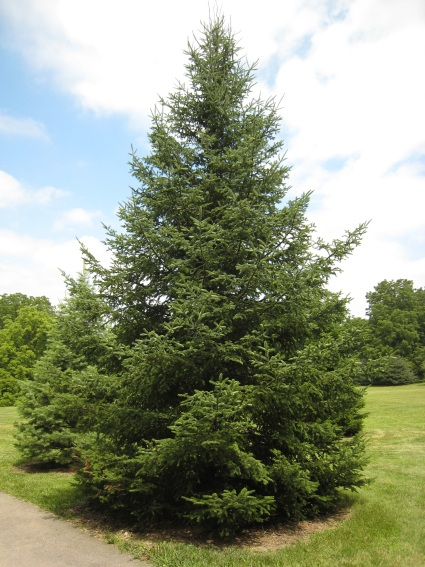 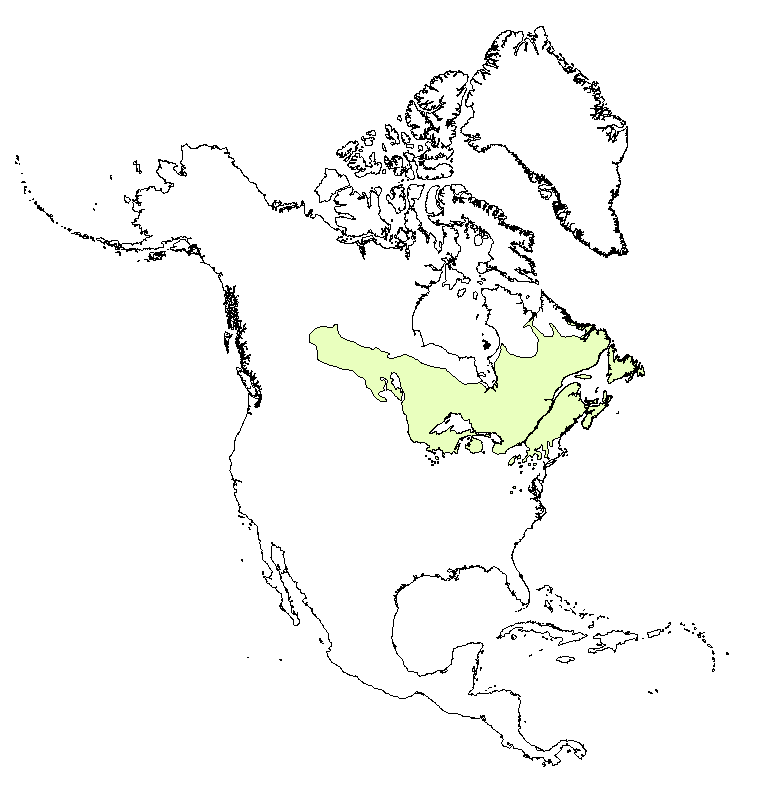 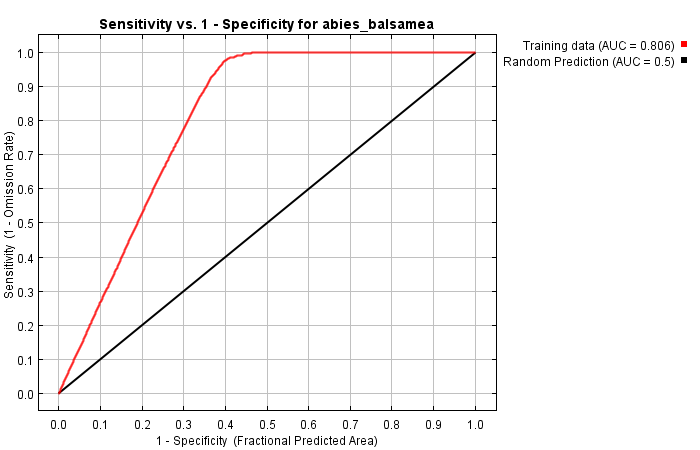 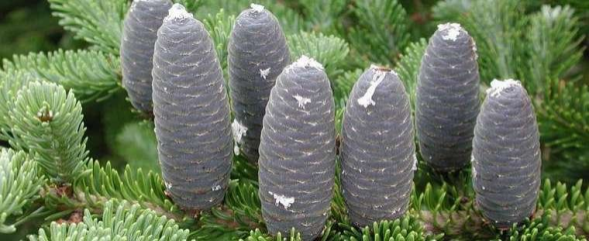 AUC = 0,806
Abies balsamea – jedle balzámová
Abies concolor – jedle ojíněná
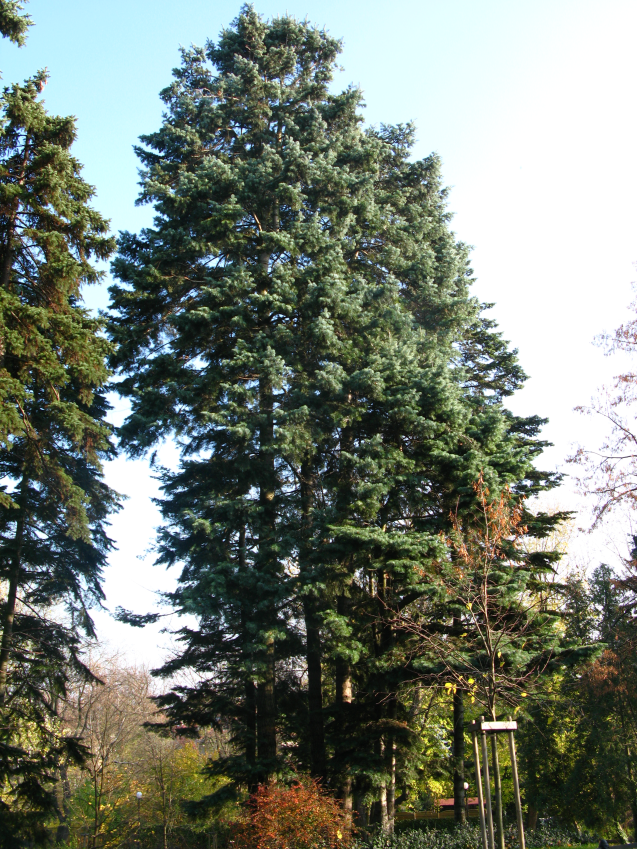 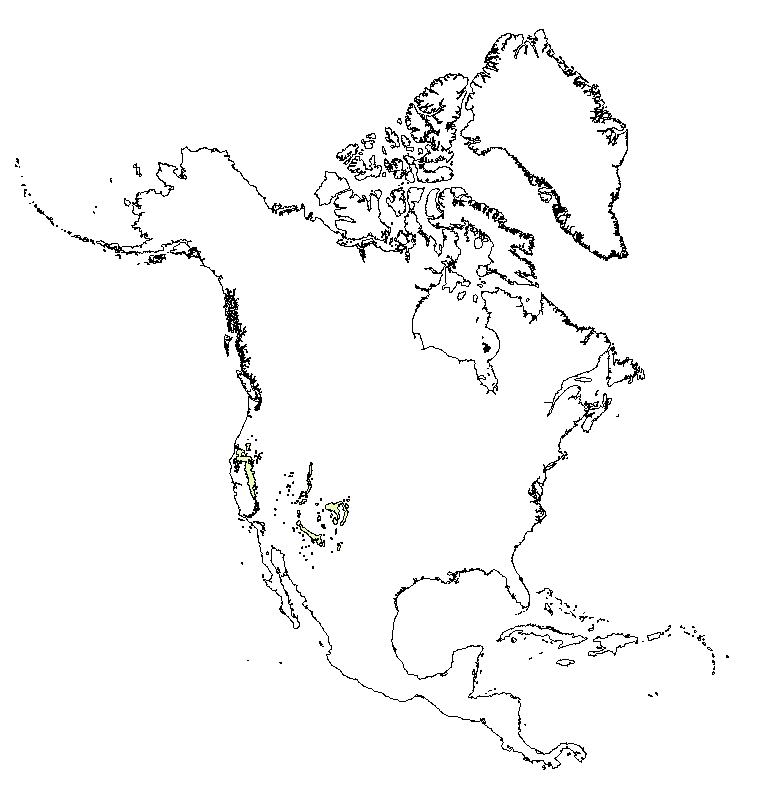 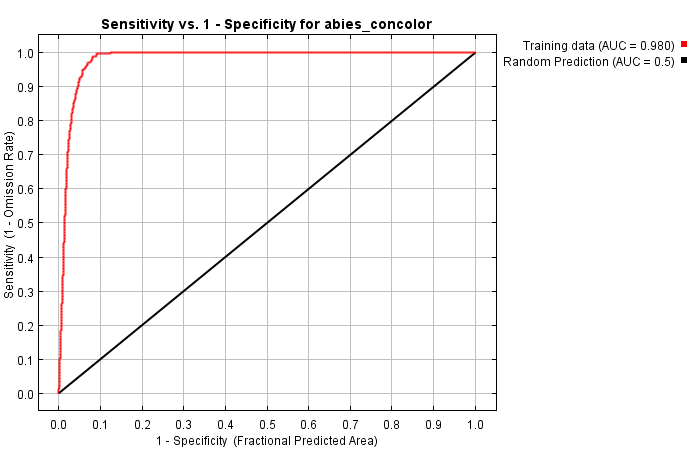 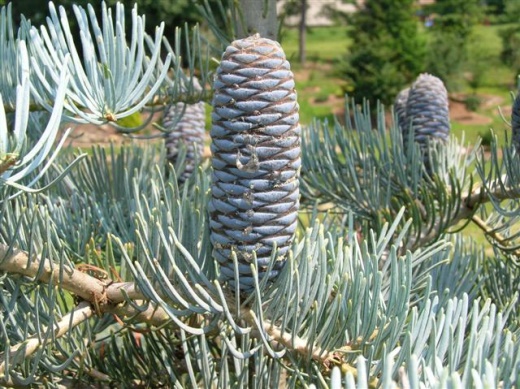 AUC = 0,980
Abies concolor – jedle ojíněná
Populus trichocarpa – topol chlupatoplodý
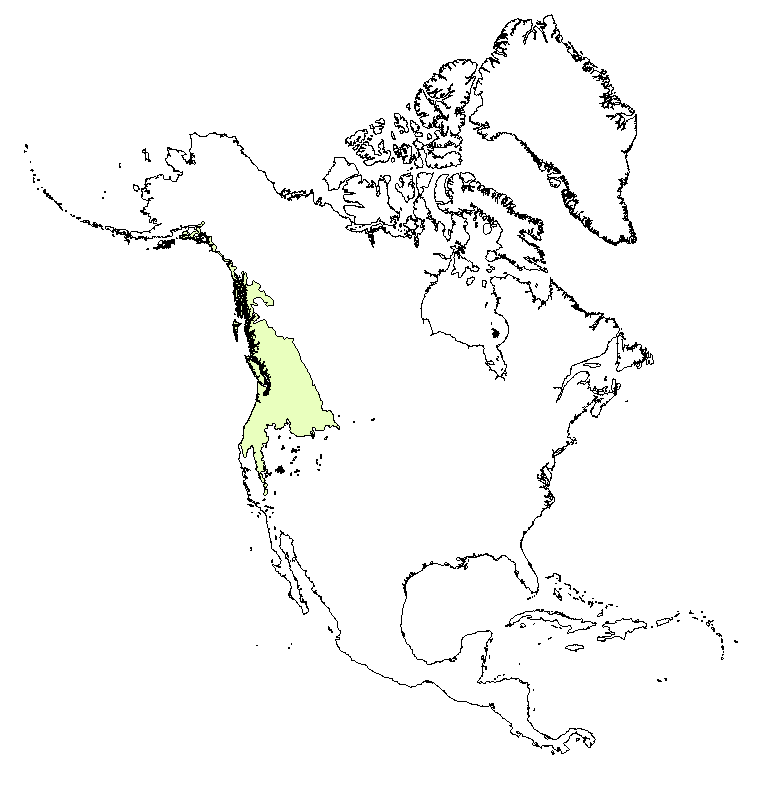 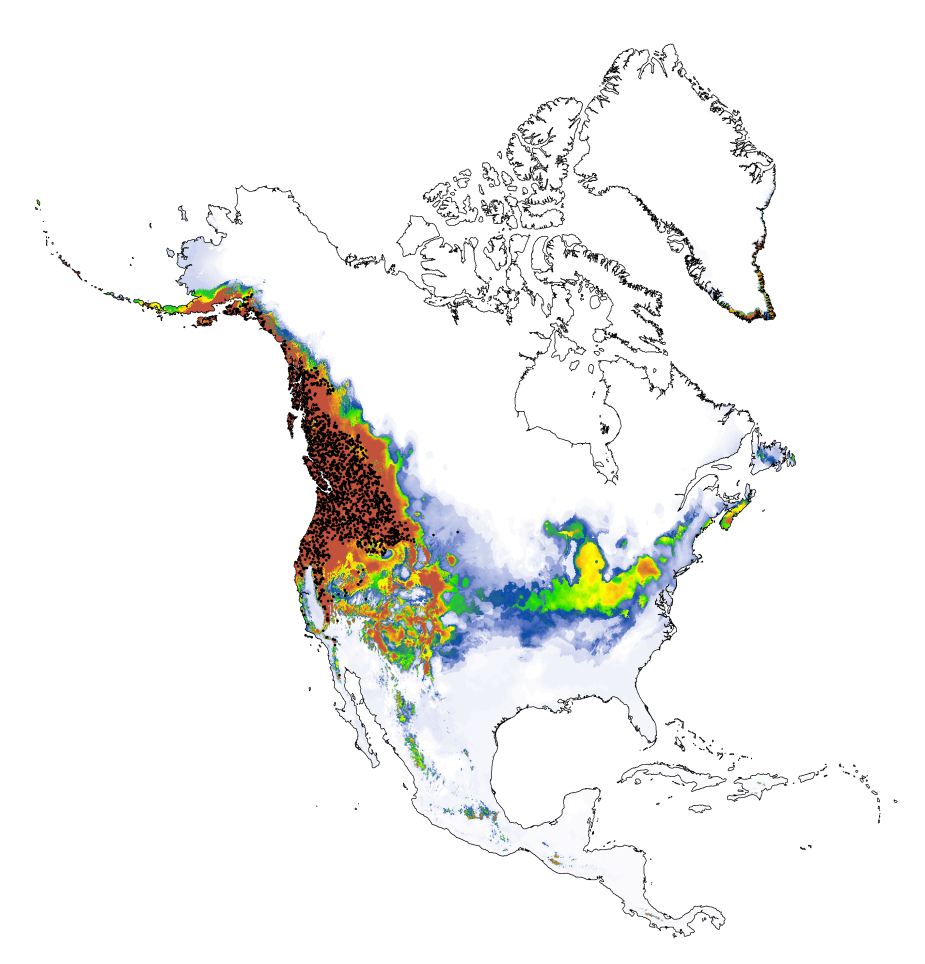 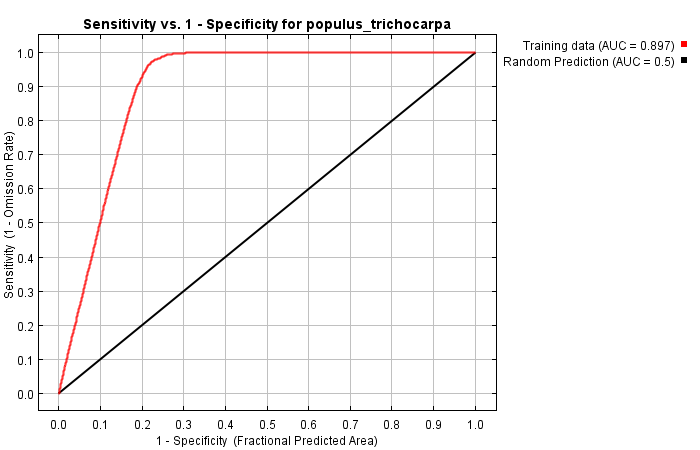 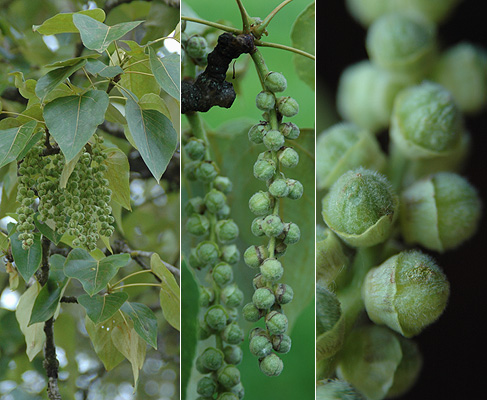 AUC = 0,897
Populus trichocarpa – topol chlupatoplodý
DĚKUJI ZA POZORNOST.